July 2012
Project: IEEE P802.15 Working Group for Wireless Personal Area Networks (WPANs)

Submission Title: [IEEE 802.15.4p Positive Train Control Task Group Closing Report]	
Date Submitted: [19 July 2012]	
Source: [Jon Adams] Company [Lilee Systems Ltd.]
Address [2905 Stender Way, Suite 78, Santa Clara, CA 95054 USA]
Voice:[+1 480.628.6686], FAX: [Add FAX number], E-Mail:[jonadams@ieee.org]	
Re: [If this is a proposed revision, cite the original document.]
	
Abstract:	[Closing Session Summary of Progress]
Purpose:	[Overview of week’s 15.4p activities]
Notice:	This document has been prepared to assist the IEEE P802.15.  It is offered as a basis for discussion and is not binding on the contributing individual(s) or organization(s). The material in this document is subject to change in form and content after further study. The contributor(s) reserve(s) the right to add, amend or withdraw material contained herein.
Release:	The contributor acknowledges and accepts that this contribution becomes the property of IEEE and may be made publicly available by P802.15.
Slide 1
Jon Adams, Lilee Systems
July 2012
90 Participants from 60+ Entities
Herzog
TI
GuardRFID
Inha University
OneAccess Networks
Meiji University 
ARINC
Siemens
US DOT
Sunrise Micro
US DOT FTA
Samsung Information Systems America
The Ohio State University
Electronics and Telecommunications Research Institute
US DOT Volpe
Safetran (Invensys Rail)
Union Pacific RR
LG Electronics
Notor Research
Semtech
CalAmp
Rail Safety Consulting
Institute for Infocomm Research
National Taiwan University
Qualcomm
Freescale
Kyocera
Interdigital
Tensorcom
Analog Devices
CSX
National Technical Systems
Parsons Brinckerhoff
Stantec
Bombardier Transportation
Rohde and Schwarz
Korea Railroad Research Institute
Lilee Systems
Parsons
The Boeing Company
Vinnotech
Yokogawa
Sony
Noblis
Tohoku University REIC
Beijing Univ of Posts and Telecommunications
NXP
Verizon
Authentec
Sensus
TU Braunschweig
Via Technologies
Halcrow
US DOT FRA
Philips
Astrin Radio
China Academy of Telecomm Research
Gannett Fleming
GE
APTA
Semaphore Group
Anritsu
Oki
Slide 2
Jon Adams, Lilee Systems
July 2012
About Positive Train Control
Positive Train Control systems designed to prevent:
Train-to-train collisions
Overspeed derailments
Unauthorized incursions into work zones
Movement through improperly configured track switch
PTC systems are designed to mitigate error by human operators
Comprised of four subsystems
Locomotive segment
Wayside segment 
Back office segment
Communications segment
IEEE 802.15.4p
Adds vehicular mobility to 802.15.4
Initial application is interoperable communications between
Train and Wayside
Train and Network Infrastructure
Wayside and Network Infrastructure
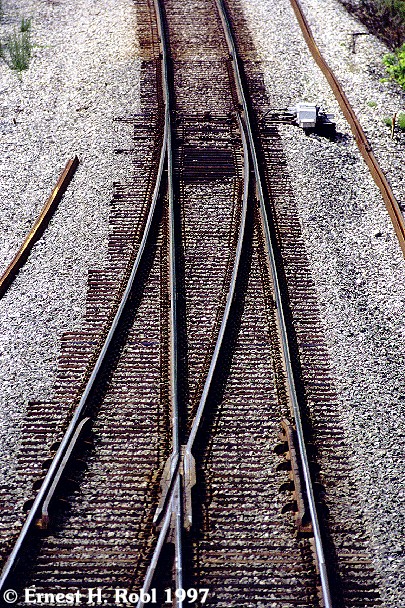 Office
Communications Segment
Locomotive
Wayside
Slide 3
Jon Adams, Lilee Systems
July 2012
Meeting Highlights
Presentations
15-12-0407, Security Device Identities for transit
15-12-0406, Use of DSRC band for PTC
15-12-0414, Preliminary Technical Proposal for PTC
Joint Meeting with 802.18 to discuss DSRC band regulatory considerations
Special guests
Mr. Louis Sanders, Technical Director of the American Public Transportation Association (APTA)
Mr. Satoshi (Sam) Oyama, Senior Researcher in Intelligent Transportation Systems, ARIB
Slide 4
Jon Adams, Lilee Systems
July 2012
15.4p Meeting Objectives
6 Time Slots
Discuss technical proposal process and the Technical Guidance Document (802.15-12-0267-01)
Preliminary technical presentations
Informative presentations
Continue to flesh out schedule moving toward completed standard
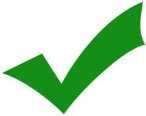 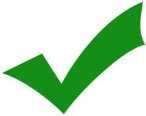 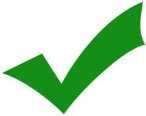 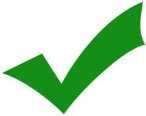 Slide 5
Jon Adams, Lilee Systems
July 2012
IEEE 802.15.4p PTC Schedule
Study Group
Approval of Study Group					Nov 2011
Completion of PAR/5C Docs					Jan 2012
Approval of PAR/5C Docs					Jan 2012
Preparation for Task Group Phase
Call for Applications					Dec 2011
Extension of Call for Applications				Mar 2012
Approval by NESCOM and 802 EC of IEEE802.15.4p TG		Apr 2012
Task Group
Proposal Effort
Technical Guidance Document				May 2012
Call for Proposals					May 2012
Preliminary Proposals					July 2012
Final Proposals					Sep 2012
Adopt Baseline					Nov 2012
Drafting
Preliminary specification draft				Jan 2013
Final draft (ready for WG Letter Ballot)			Mar 2013
Slide 6
Jon Adams, Lilee Systems